Observation to Inquiry
Engaging Our Local Surroundings using Images
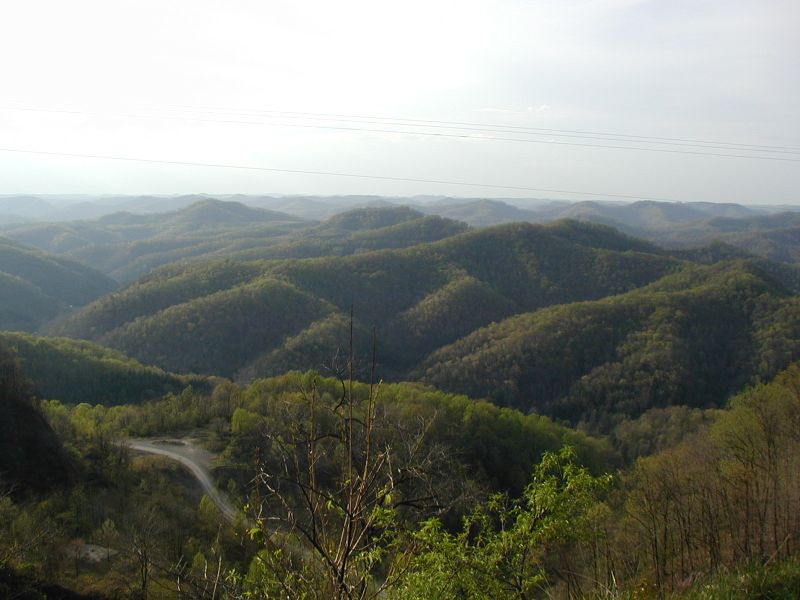 Appalachian Mountains
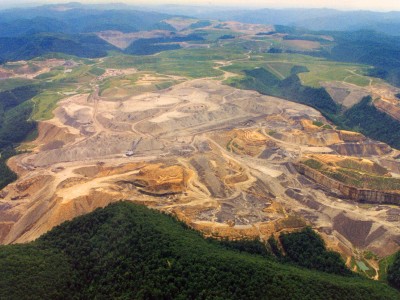 Reece’s Argument
Freewriting Observation:
Freewriting Observation: As we click through these photo sequences, describe what you see in detail and provide any initial insight or reaction to these images.
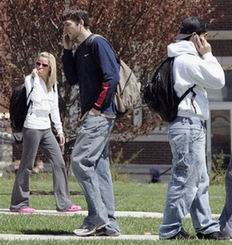 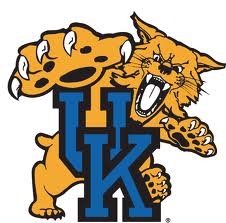 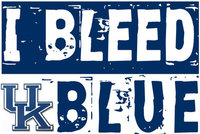 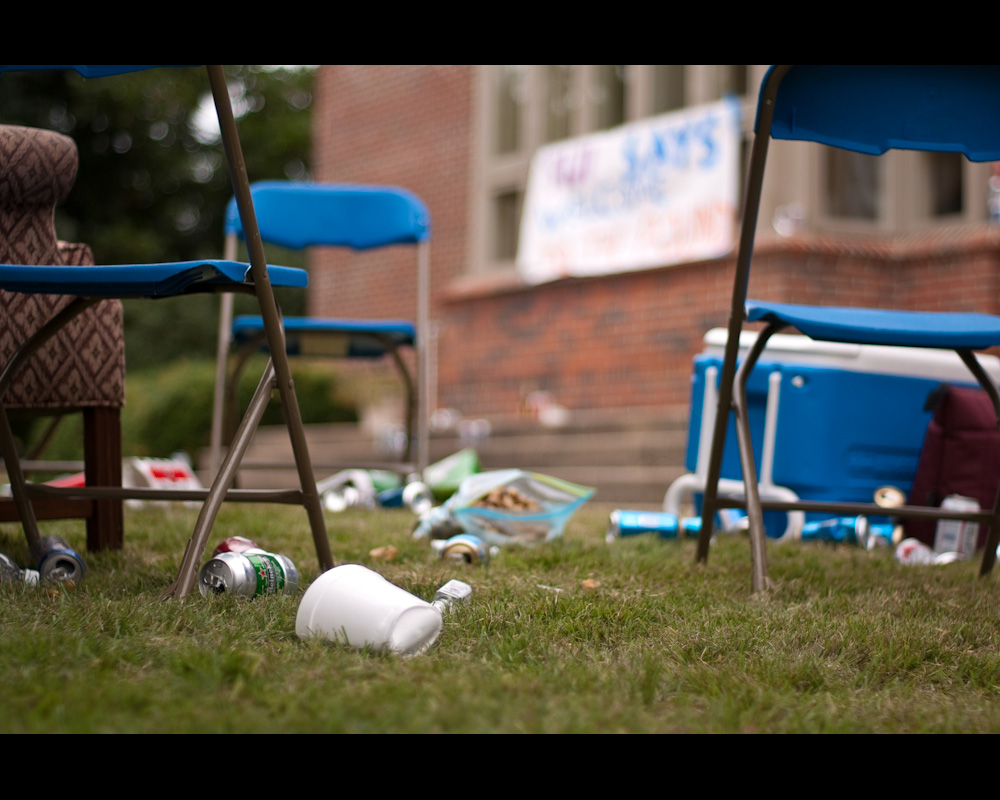 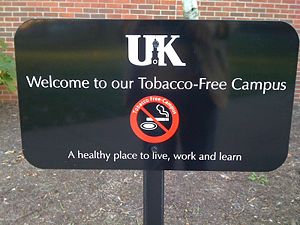 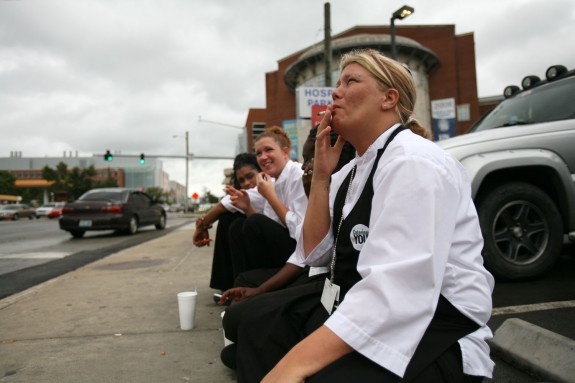 Freewriting Critical Inquiry:
Now let’s click through these images a second time and look deeper into their significance.  Using this same freewriting technique, provide more critical inquiry into these photos using the following questions: 
		*What issues/problems are being related ?      	*What arguments  are being made? 
		*What questions can be drawn from these 		photos?
**Provide some possible captions for these images
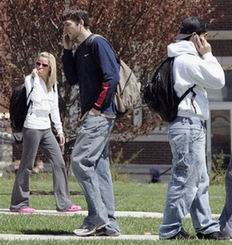 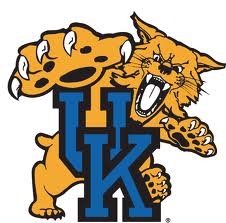 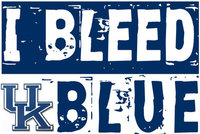 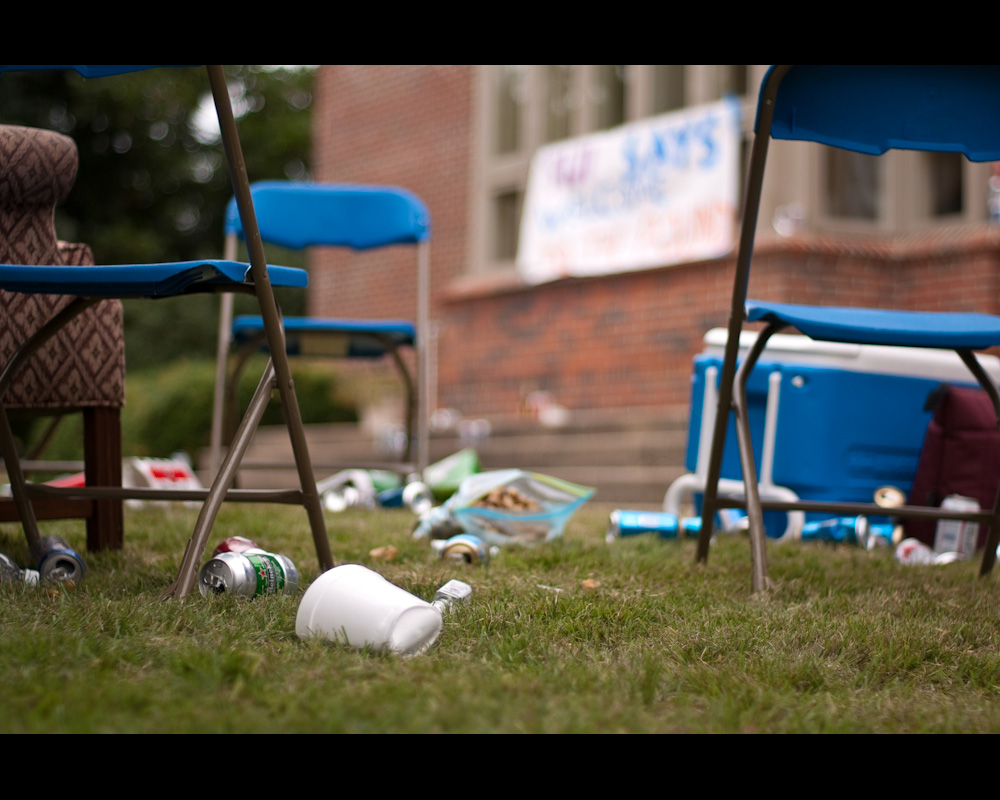 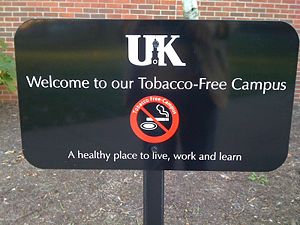 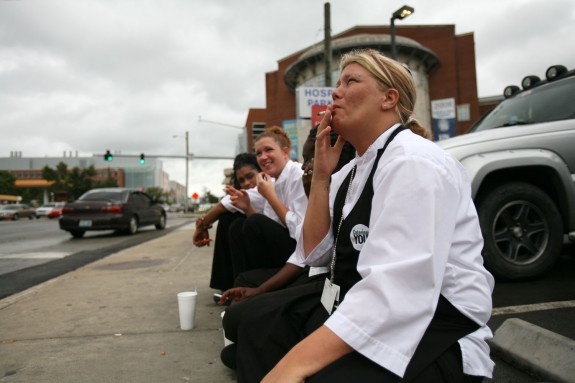 The Power of Images and Text: Moving into an Argument
Finally, let’s see how our interpretation of these images is affected by adding simple captions.
Promotional Photo: 
Can True Diversity Be Contrived?
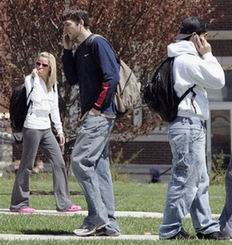 How Connected are We?
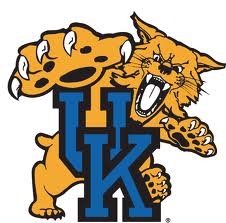 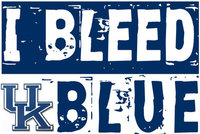 School Pride
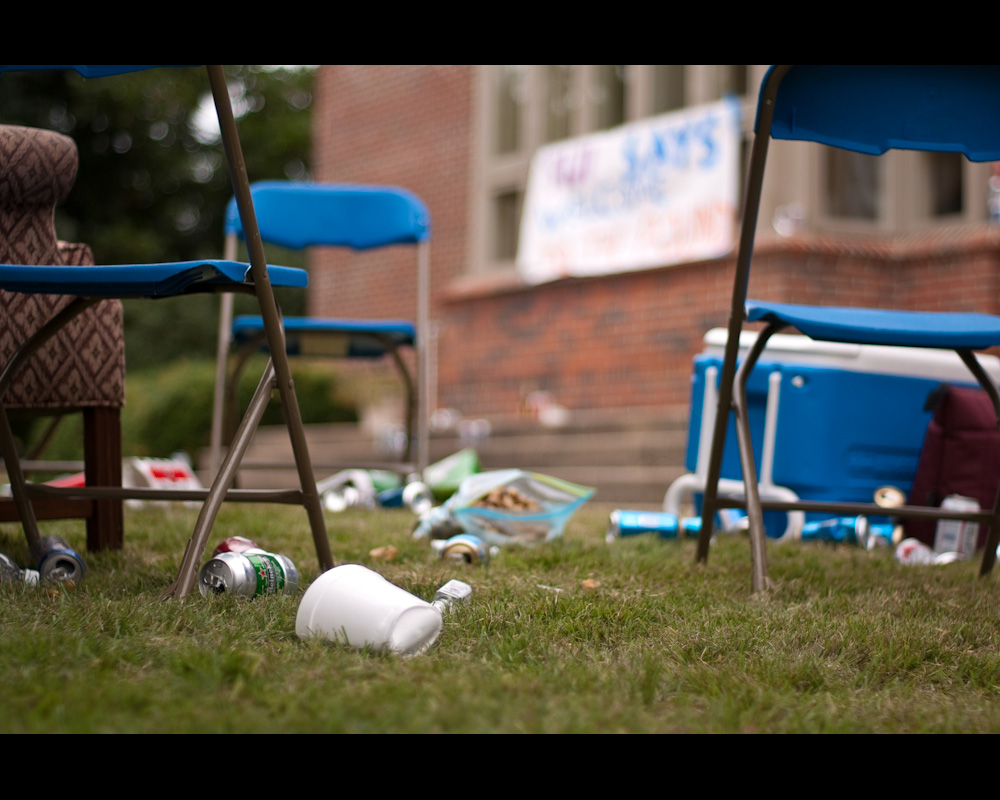 Campus Pride
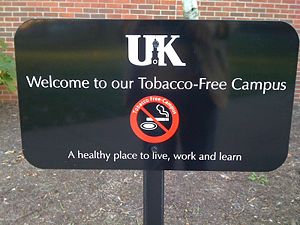 Tobacco-Free?
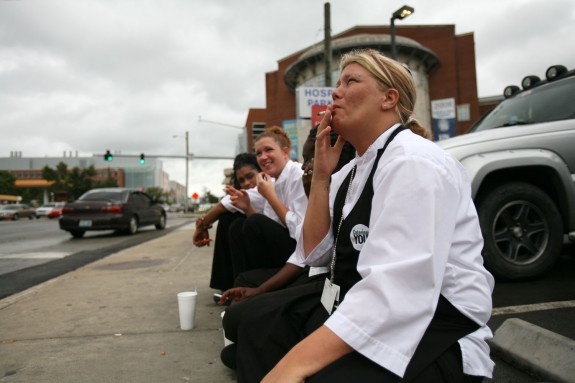 Free Tobacco